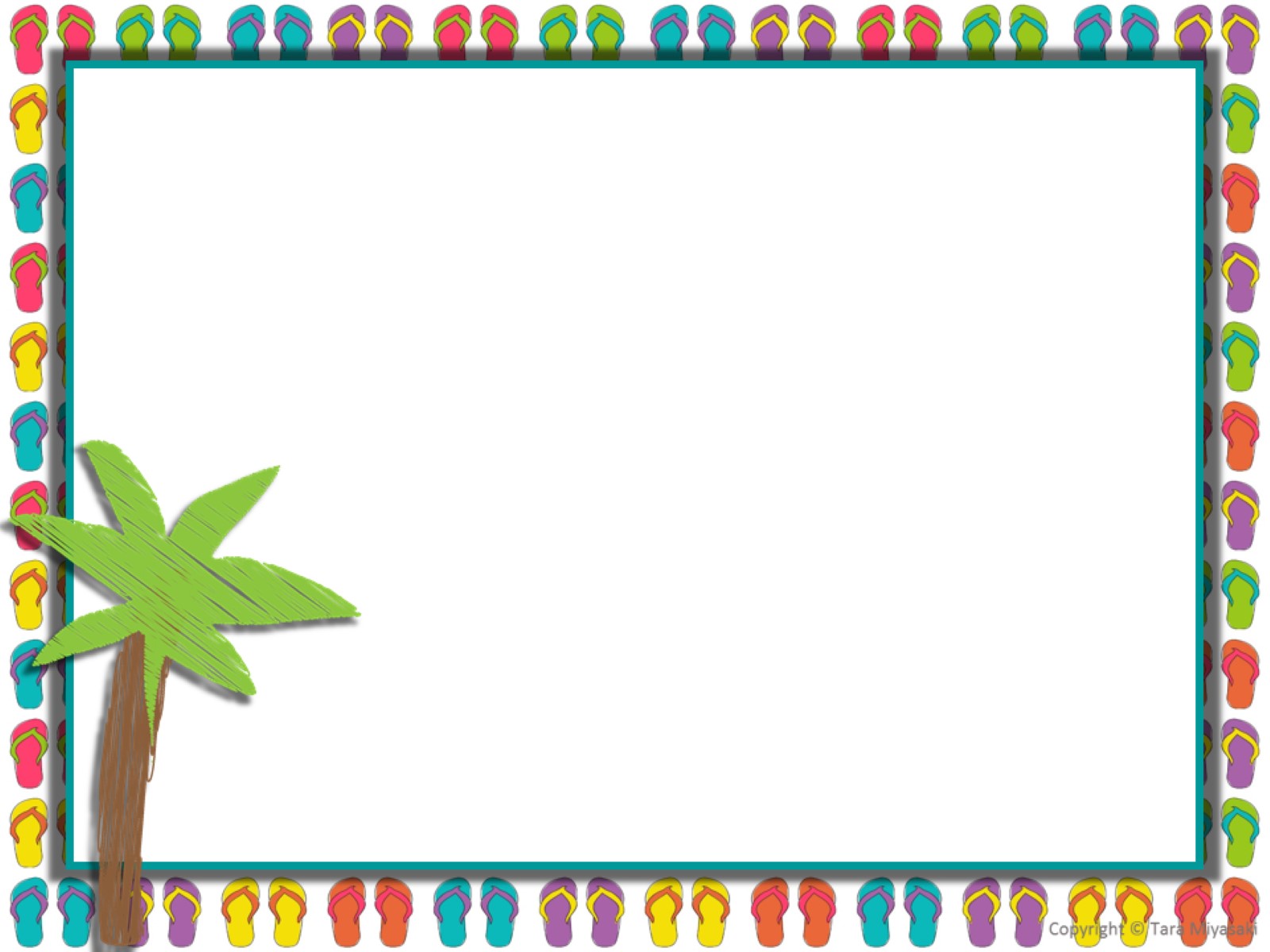 Unit 4 Math Review 
Multiplying and Dividing Fractions
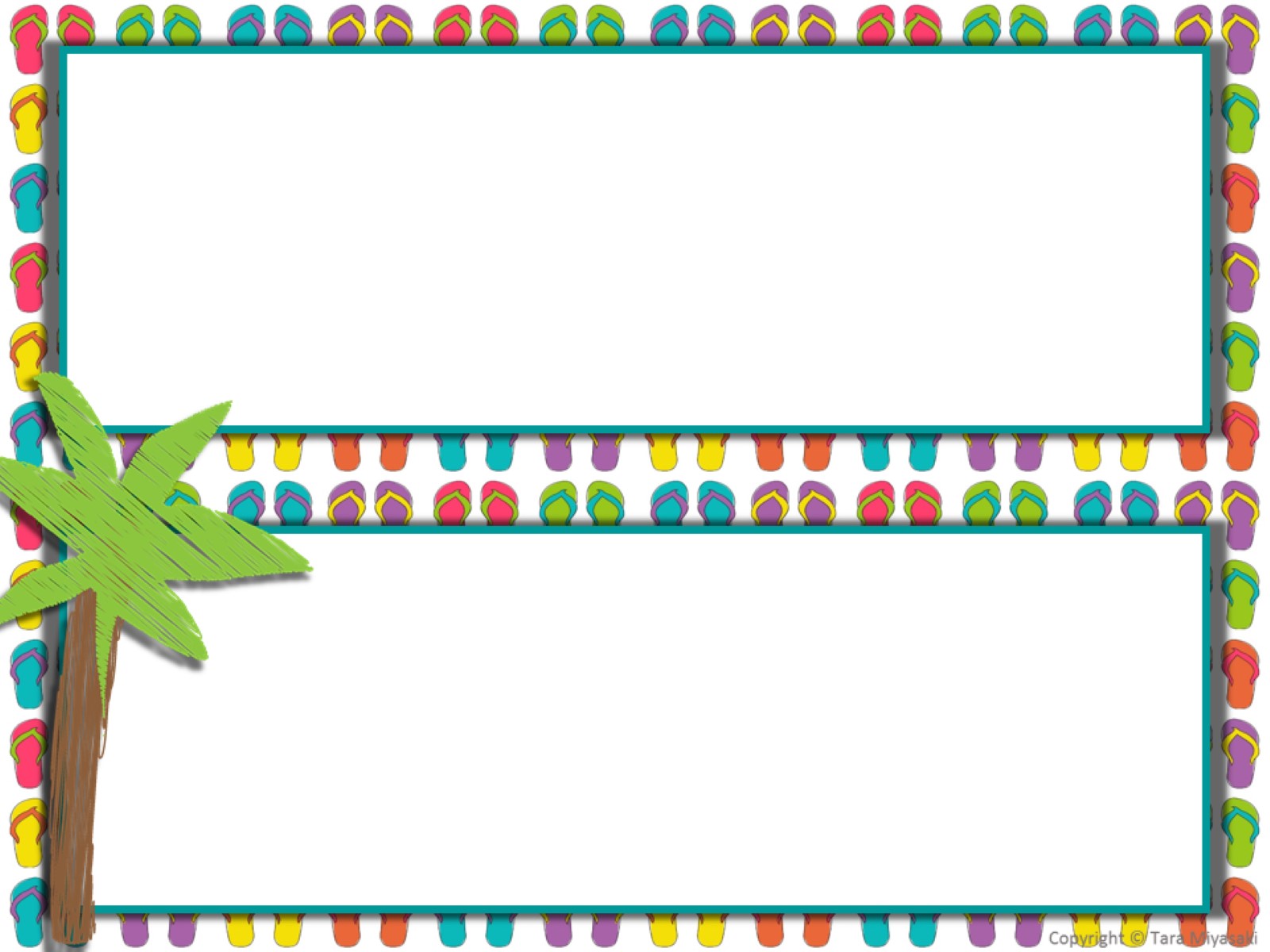 Without multiplying, determine which of the following products is/are less than 35.  Select all that apply.
A.  35 x  3⅕ 

B.  35 x ⅛

C.  1/35 x 5/15
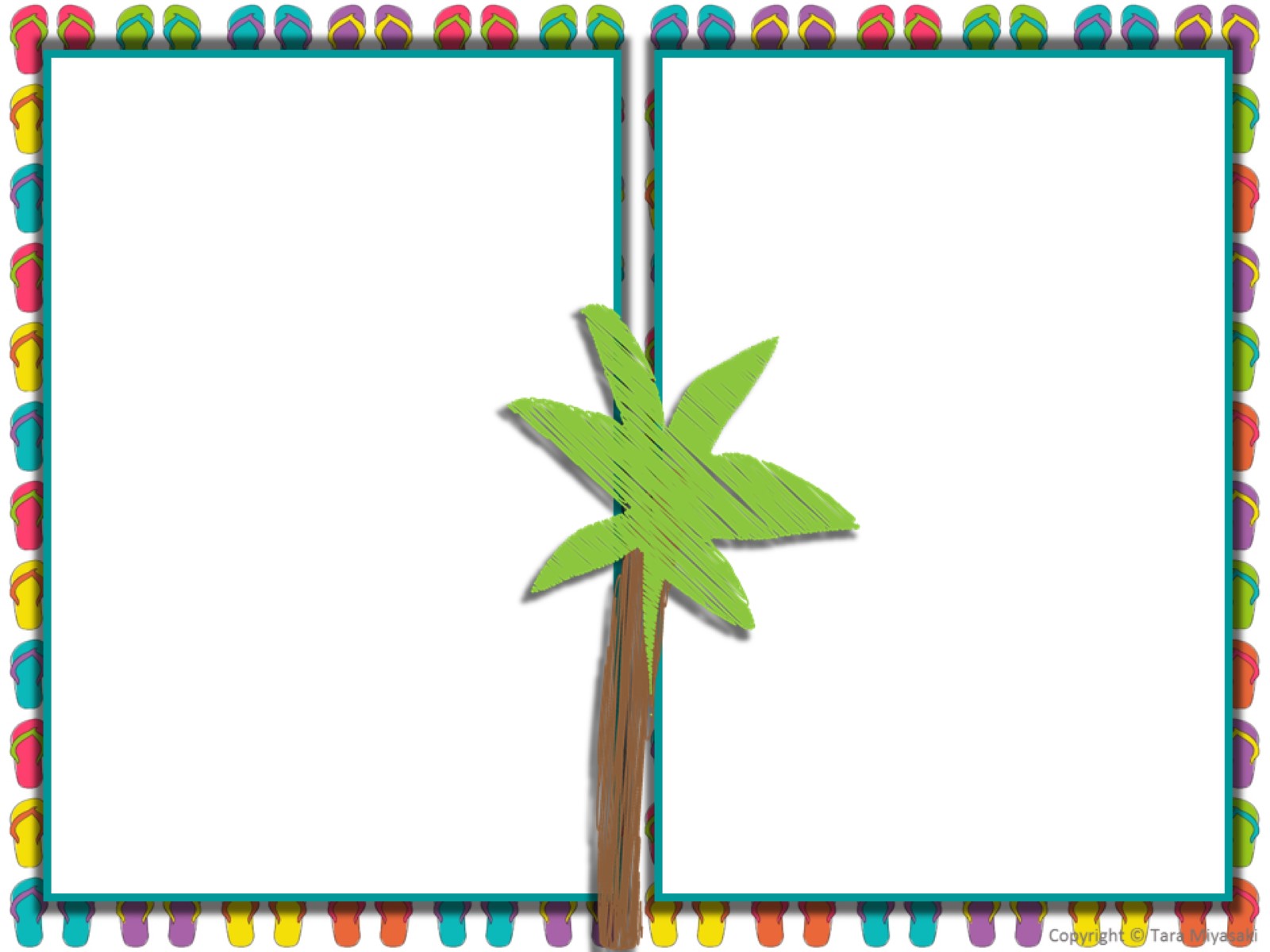 A.  ⅖ = 5-2    


B.  ¼ = 4÷1


C.  ⅞ = 8x7


D.   ⅚ = 5÷6
2.   Which of the following is a true statement?
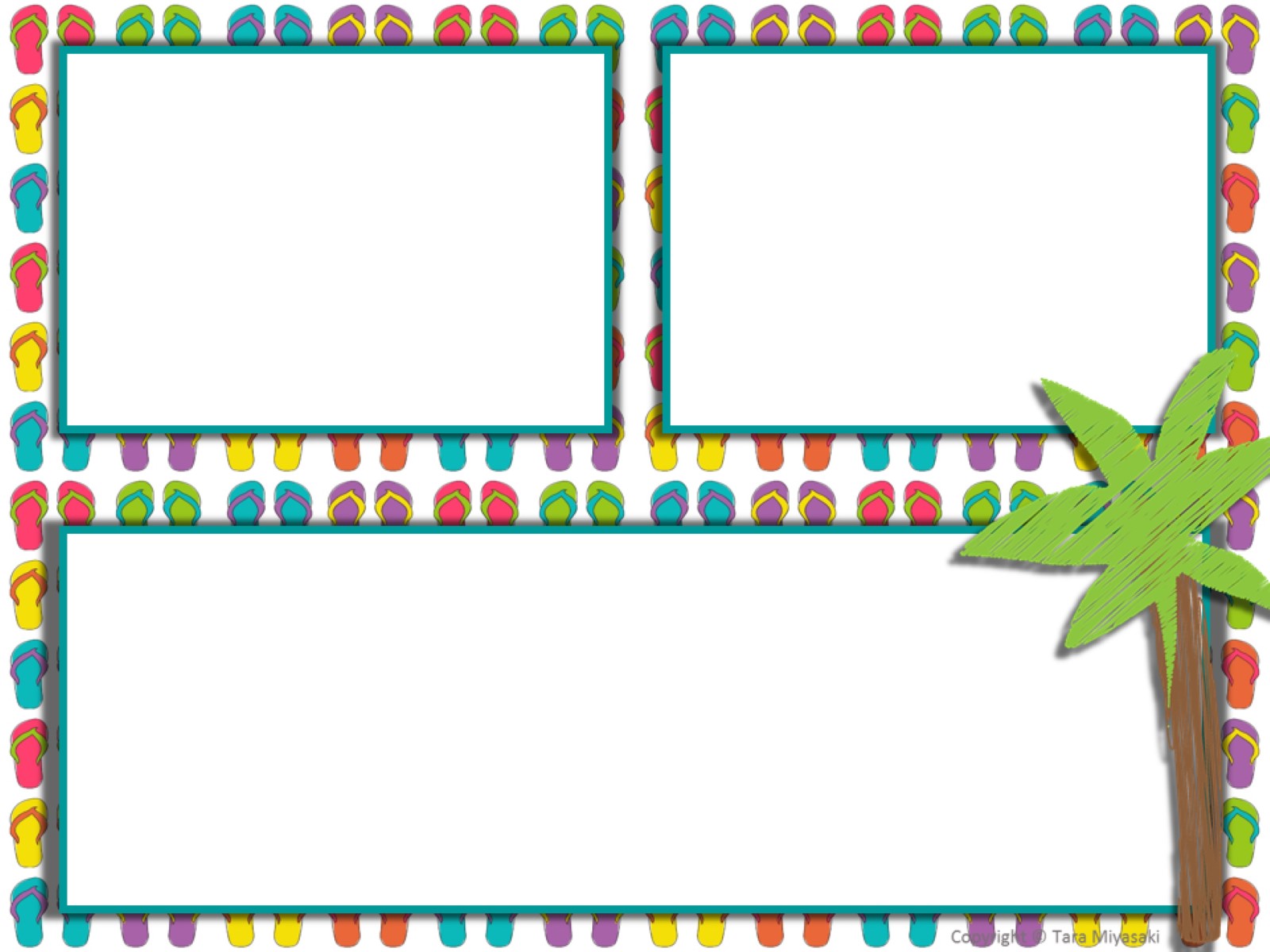 3.   Sammy has 10 chocolate chip cookies.   He is going to share them with 3 of his friends.  Sammy doesn’t want any.  How many cookies does each friend get?
A box of candy weighs 4 pounds.  If Tommy has ¼ of a box, how many pounds of candy does he have? 

                          
                           pounds
Find the quotient.  

     ⅜ ÷ 5
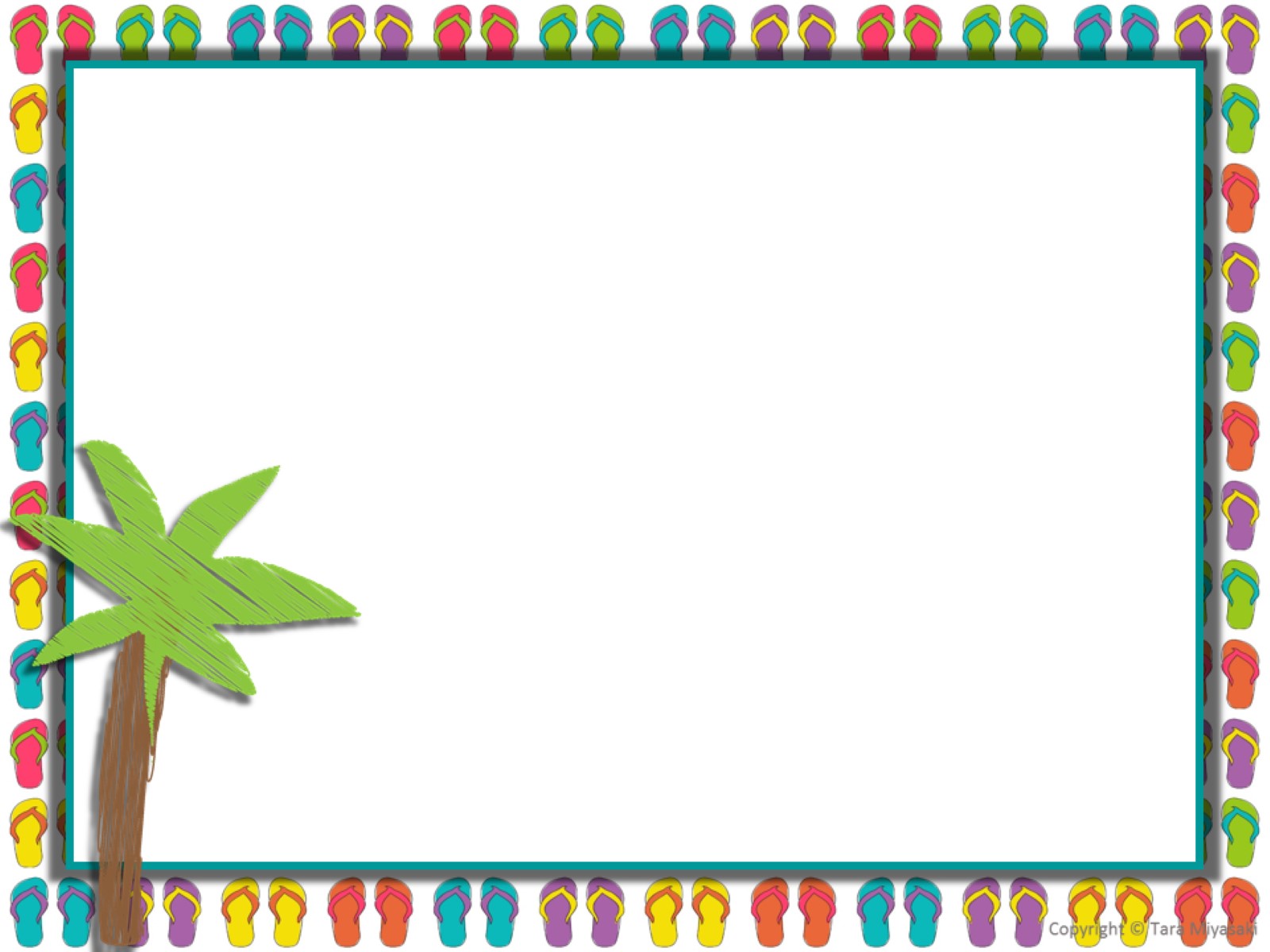 6.  Use the rectangle to solve the problem.
5⅔ meters
⅝ meters
Enter the area, in square meters, of the rectangle.
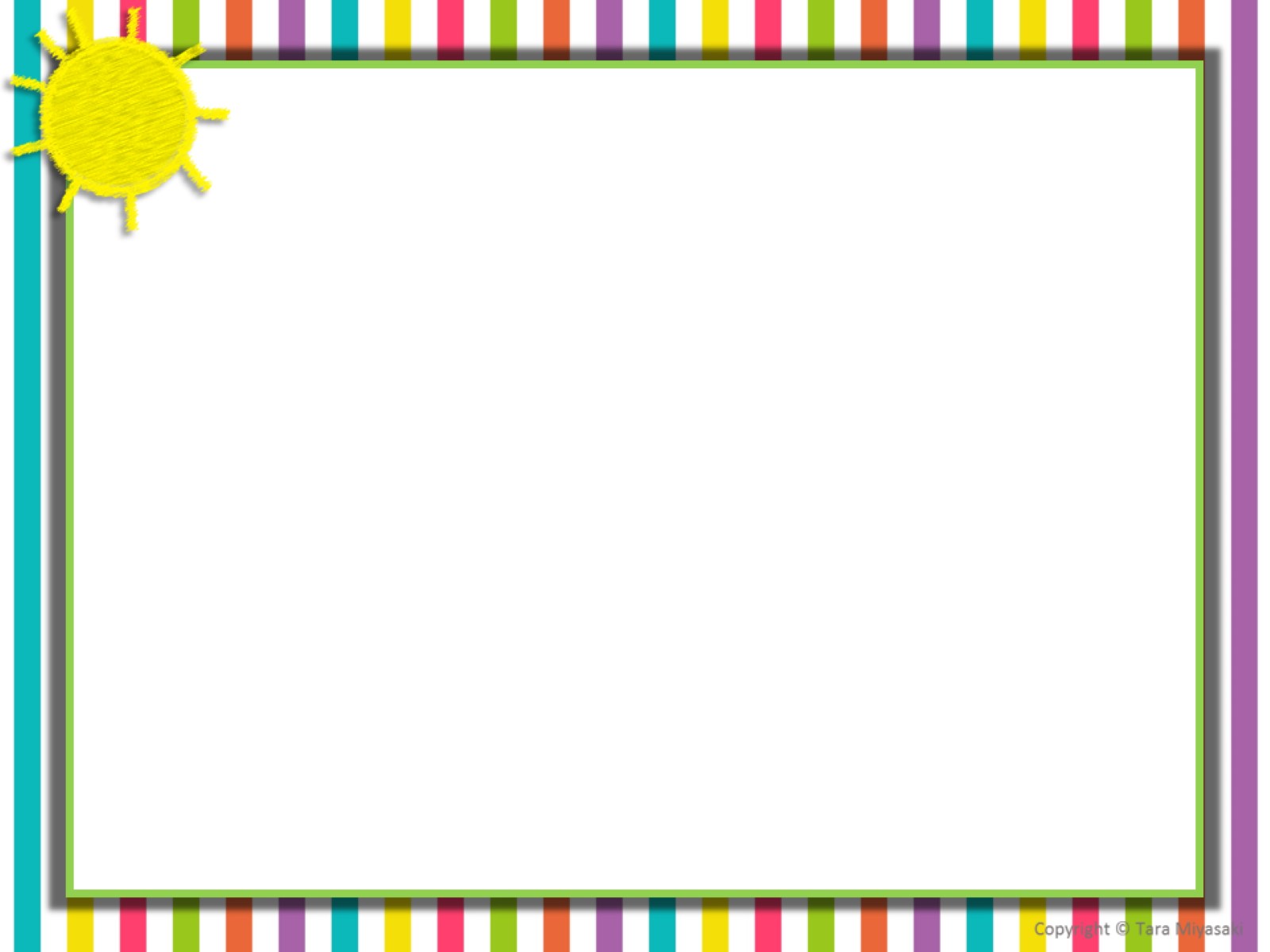 Which of the following situations results in an answer of ¾?  Select all that apply.
Three apples are split among 4 people.  How much of an apple does each person receive? 

Three gallons of water are needed to fill 4 fish tanks of equal size.  How many gallons of water are required for each tank? 

Three bags of bird seed are slip among 5 parrots.  What fraction of a bag does each parrot have? 

Four cats share 3 cans of tuna.  How much of a can does each cat receive? 

Four cupcakes are divided among 3 children.  How much of a cupcake does each child receive?  

Four dogs each drink 3 cups of water.  How many cups of water do the dogs drink in all?
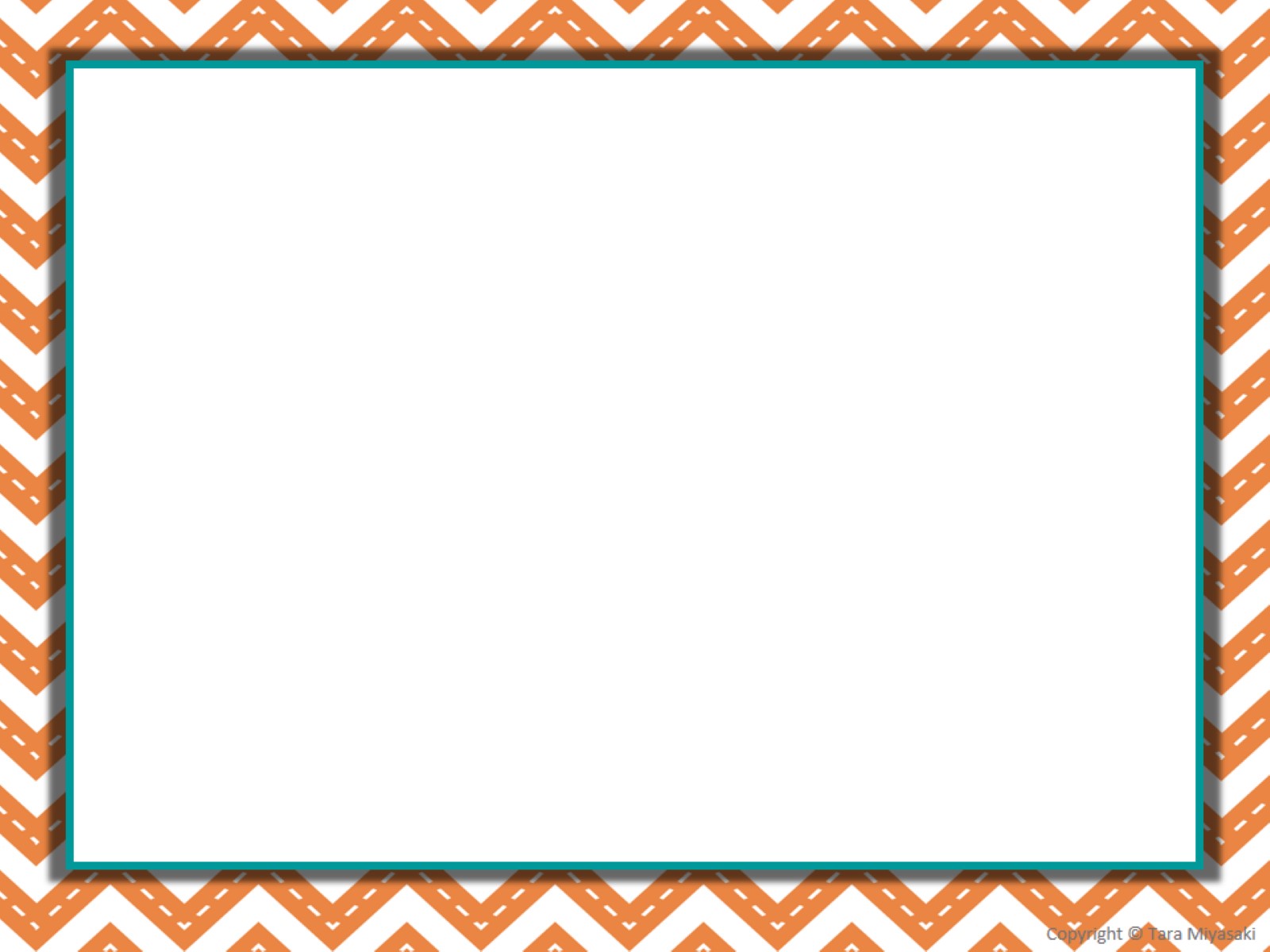 8.  Create a multiplication and division problem that has an answer of 24?
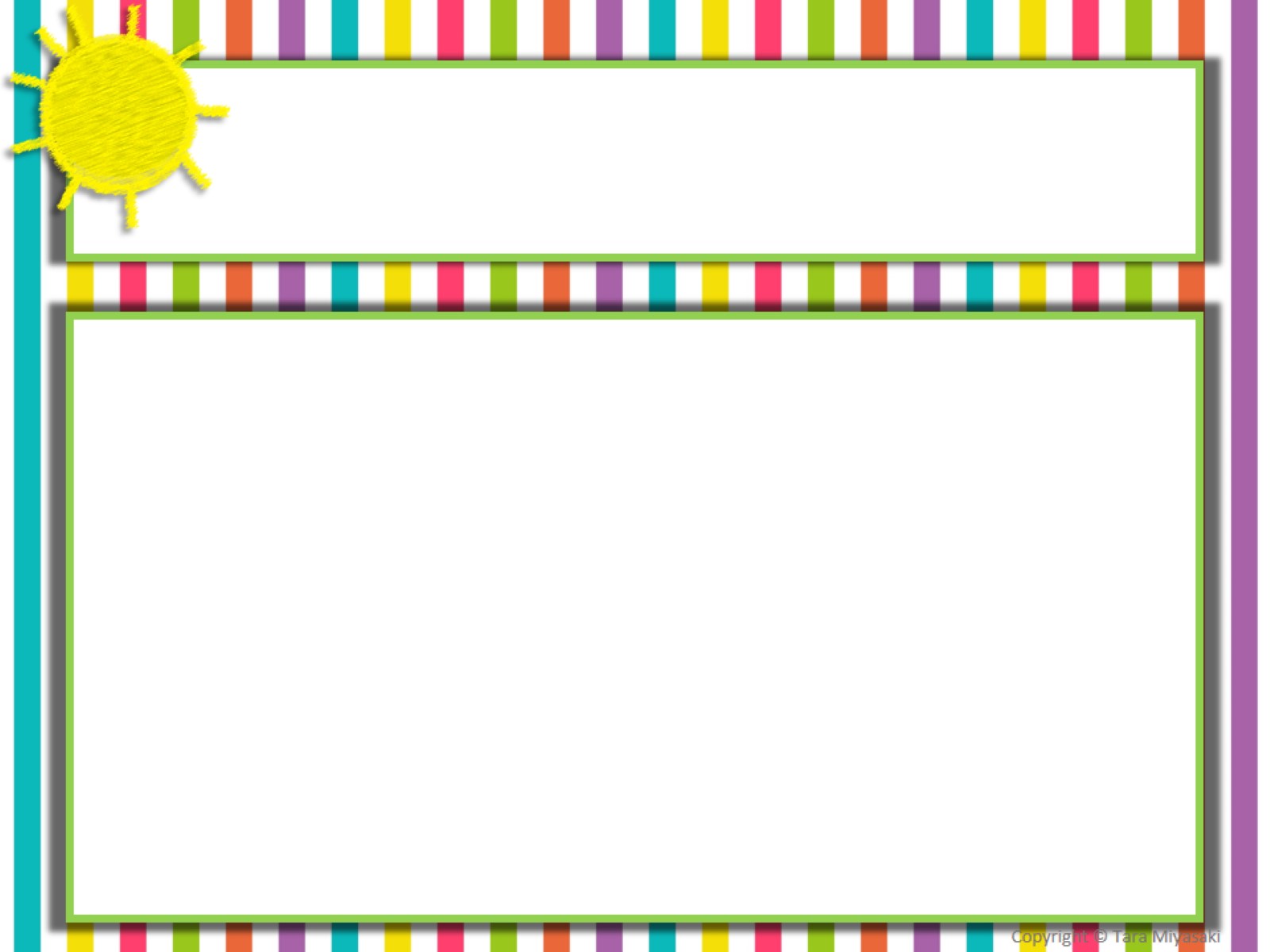 9. Sandra has a bucket that holds a ½ gallon of water.  How many buckets would she need to fill a tub that holds  24 gallons of  water?
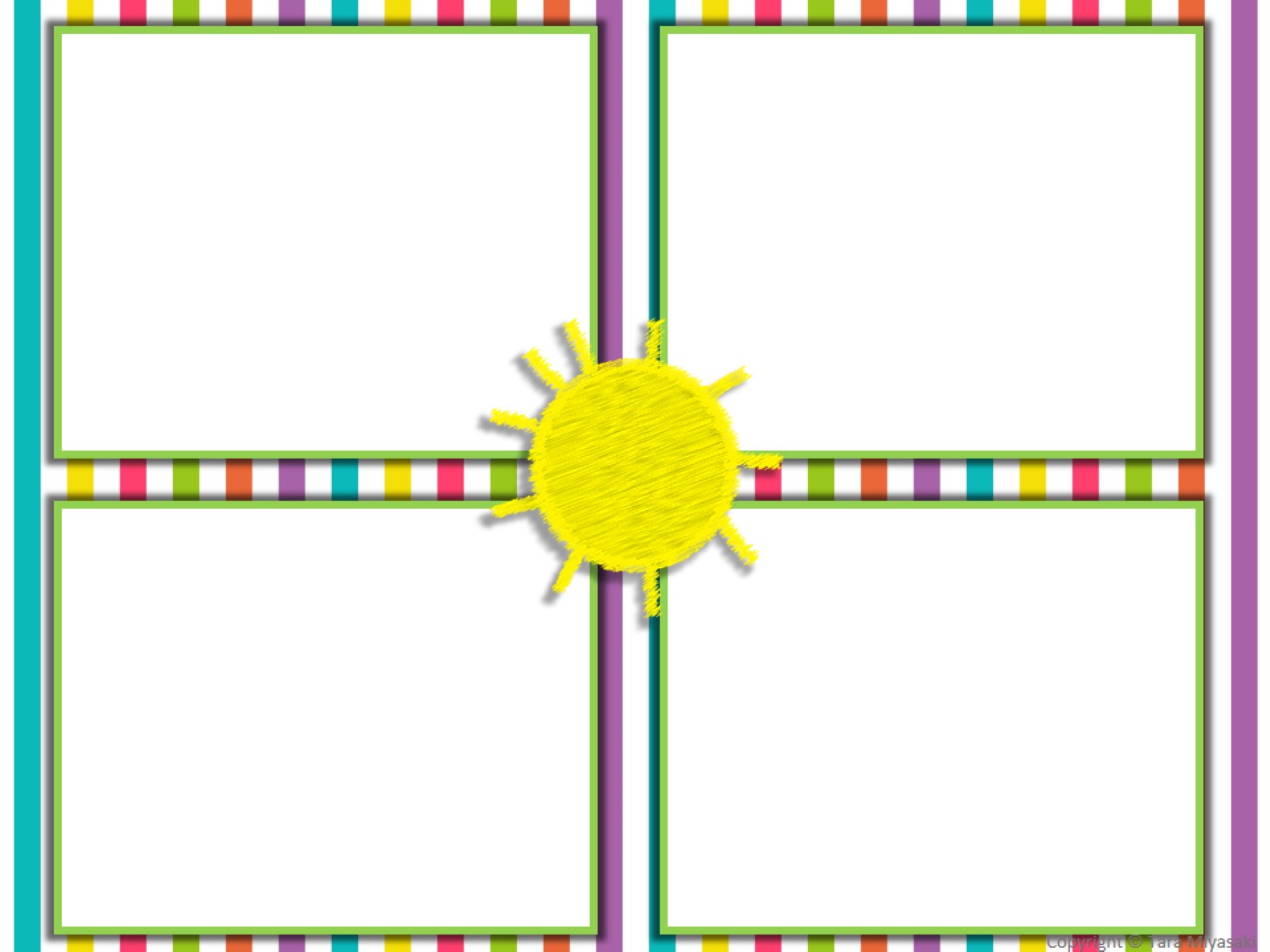 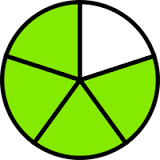 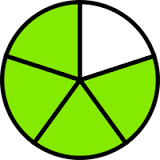 Look at the model. 
  
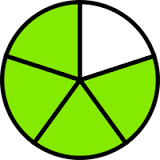 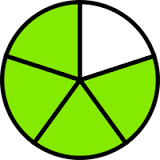 Enter the missing fraction to show what multiplication problem is represented by the shaded portion of the model.
4 x
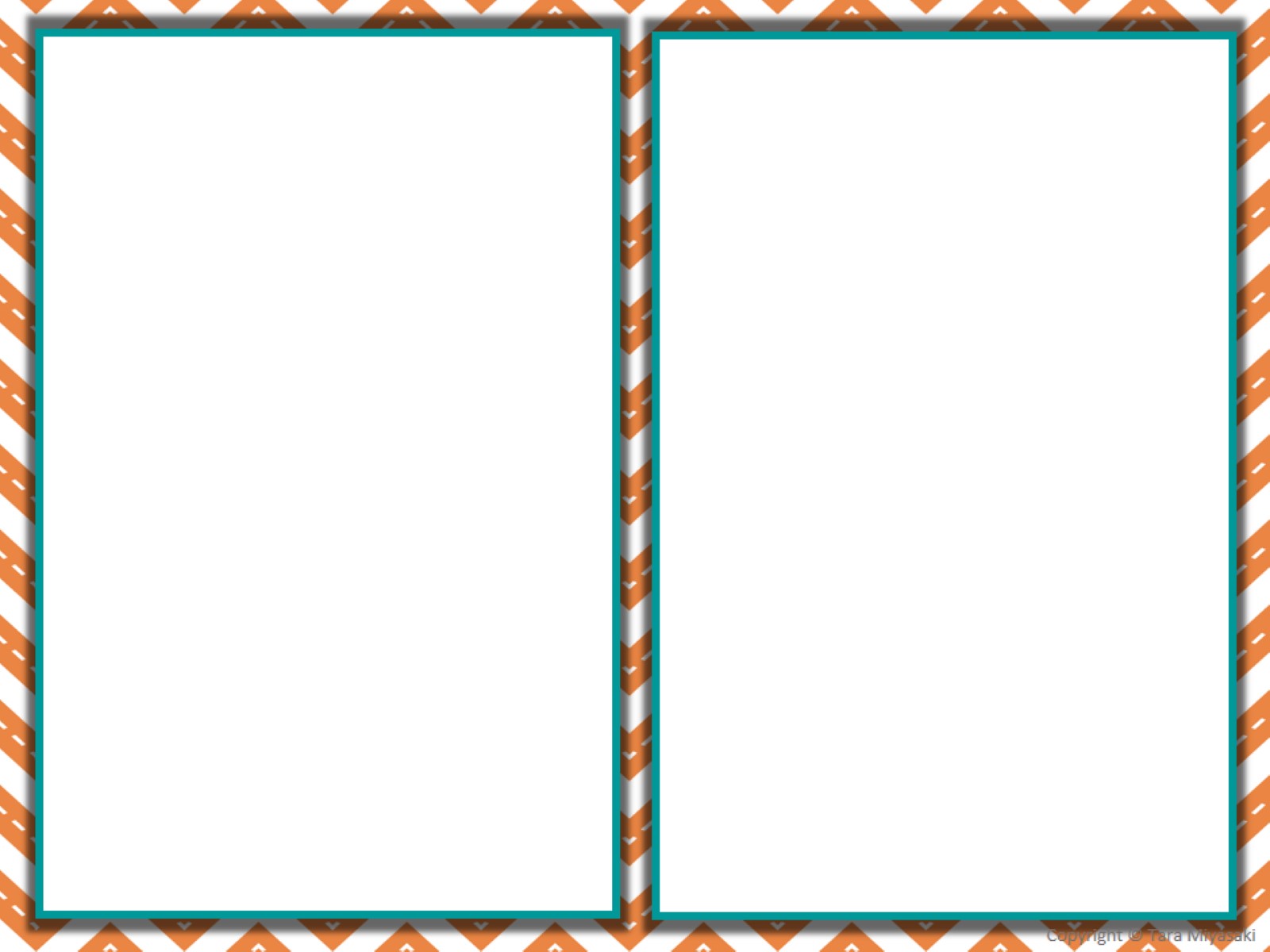 Find the quotient.
12.  Find the quotient.
⅘÷7
⅜÷5
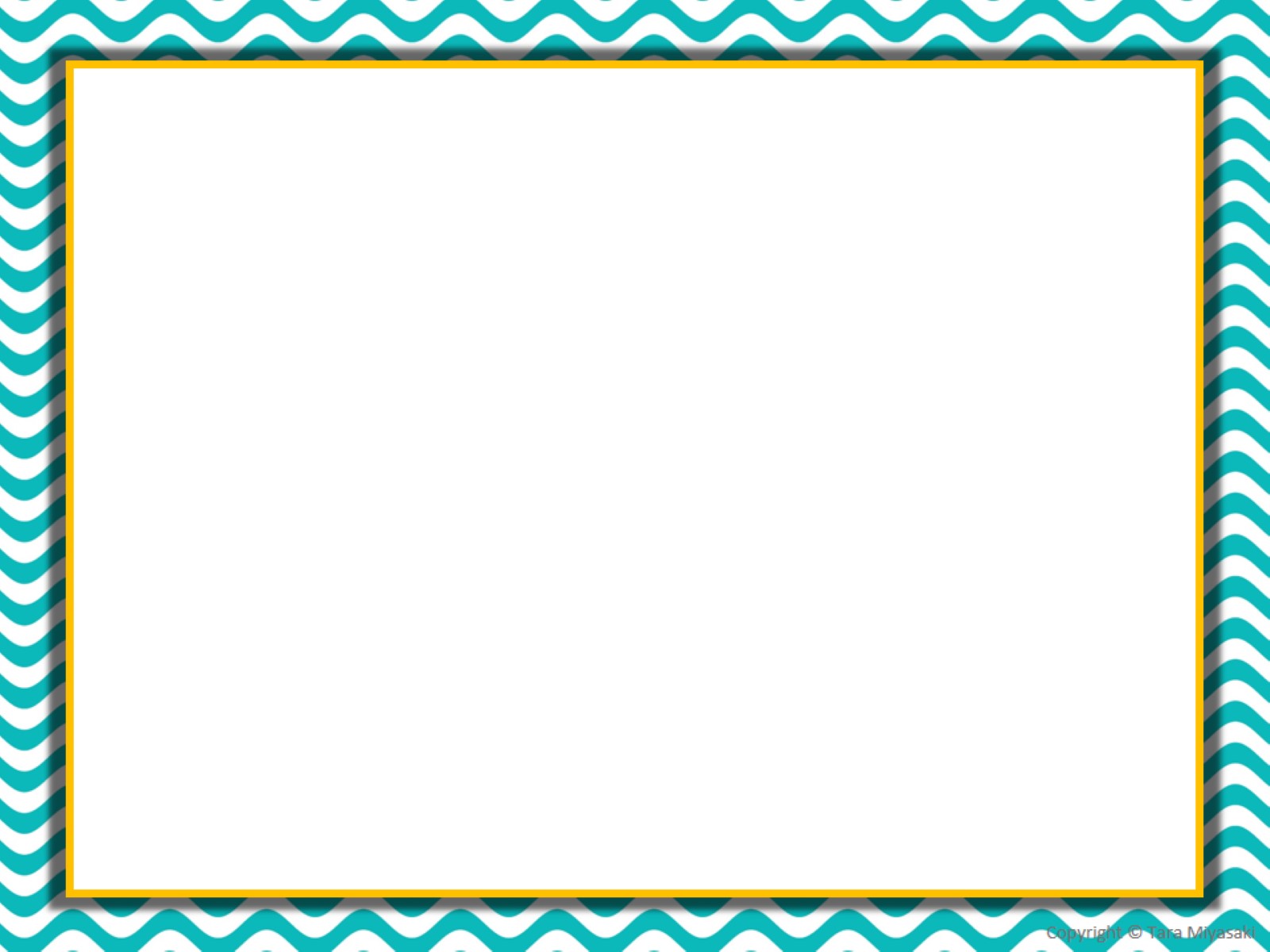 13.  There are 32 brownies on the table.  If 7 children equally divide the brownies, how many brownies will they each get?
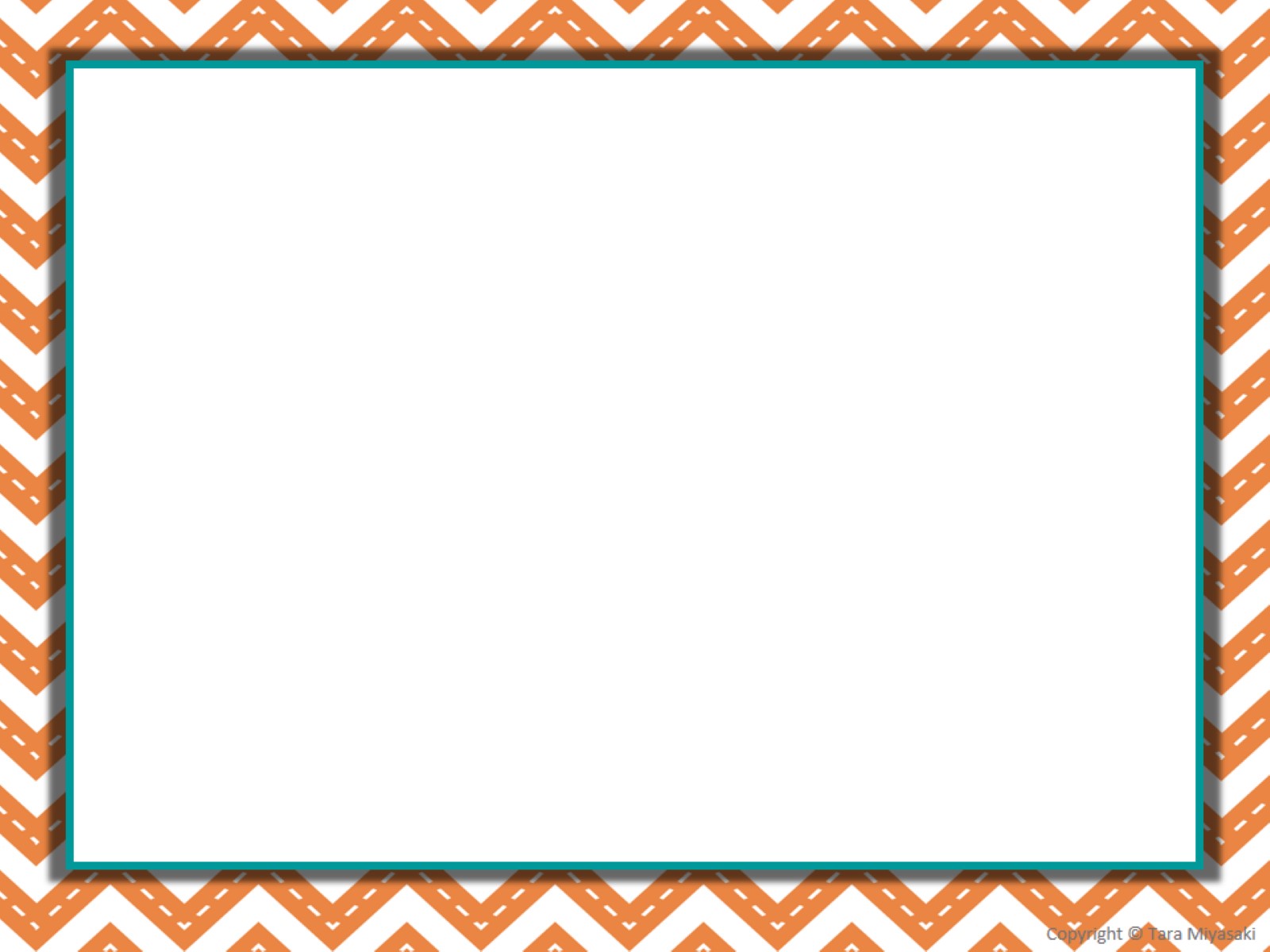 14.  A bird gets ⅓ cup of food each morning.  How many cups of food will the bird get over 6 mornings?
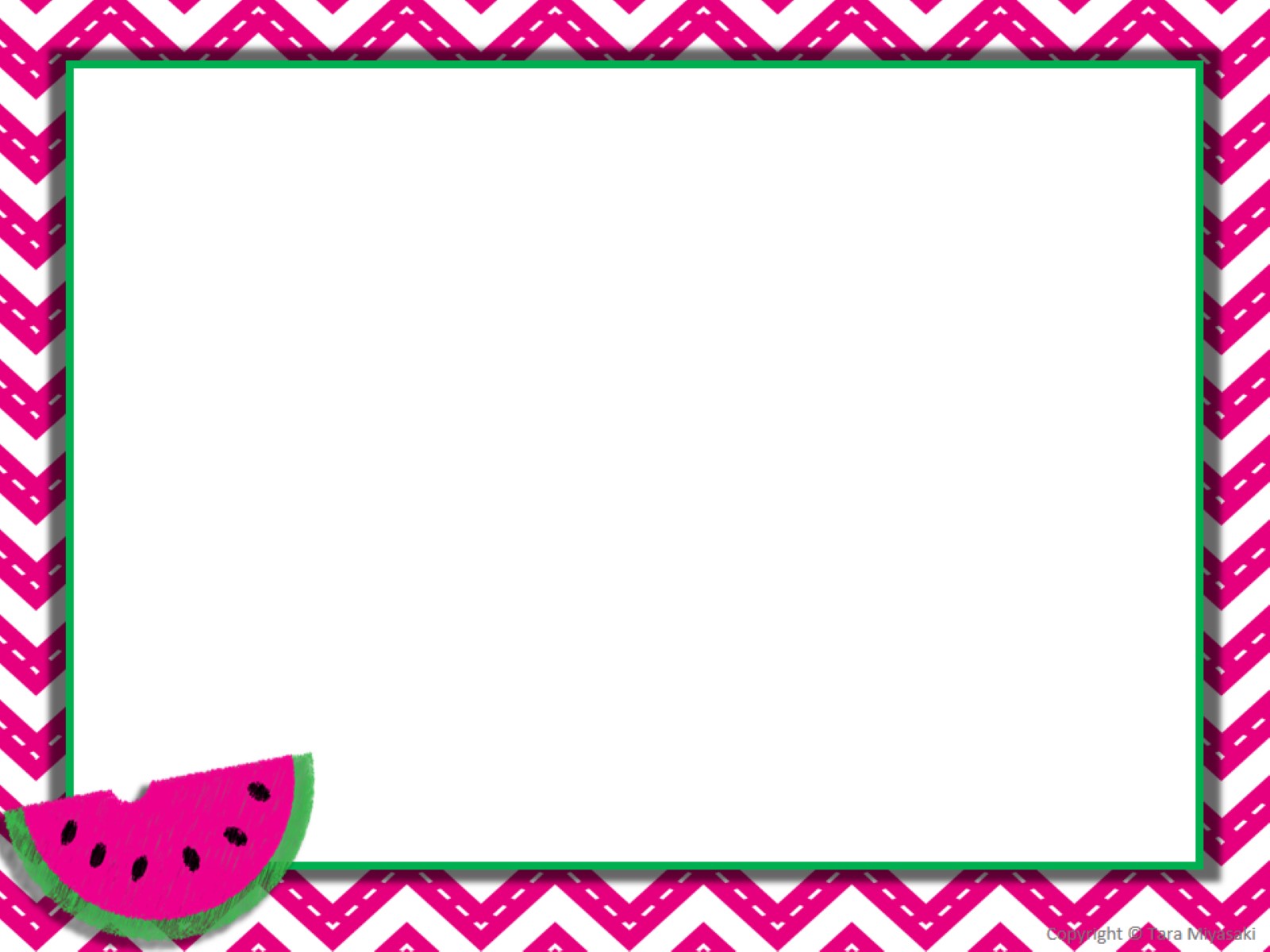 15.  Lisa has a piece of wood that is in the shape of a rectangle.
⅖ yard
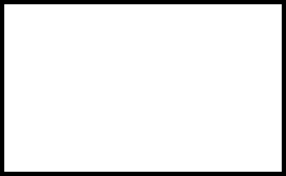 ⅘ yard
What is the area of the piece of wood that Lisa has? 
      ____________ square yards
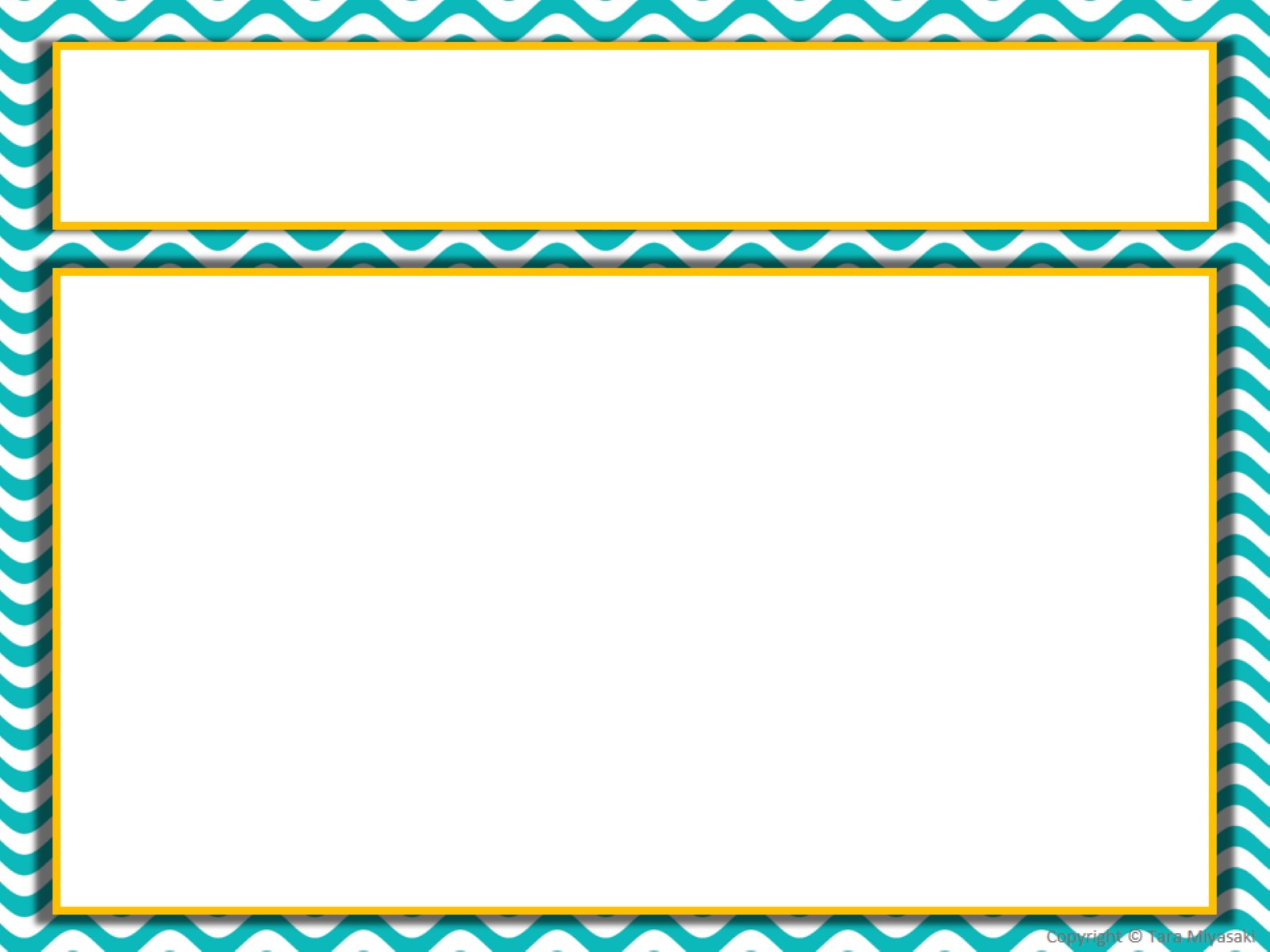 16.  Lisa baked 6 cakes for the Carpenter School Bake Sale.  She is going to cut each cake into ¼ size pieces to sell.  Lisa is trying to find how many cake slices she will have to sell.
Part A: 
The squares represent the 6 cakes.  Use the picture to show how many slices Lisa will have to sell.  
How many slices will Lisa have to sell?
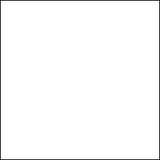 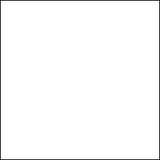 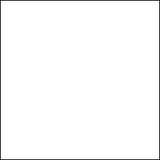 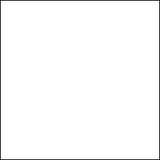 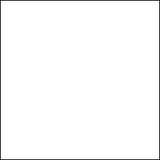 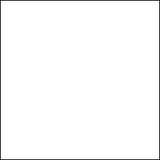 Part B:
Write an expression to show how many slices Lisa will have to sell.
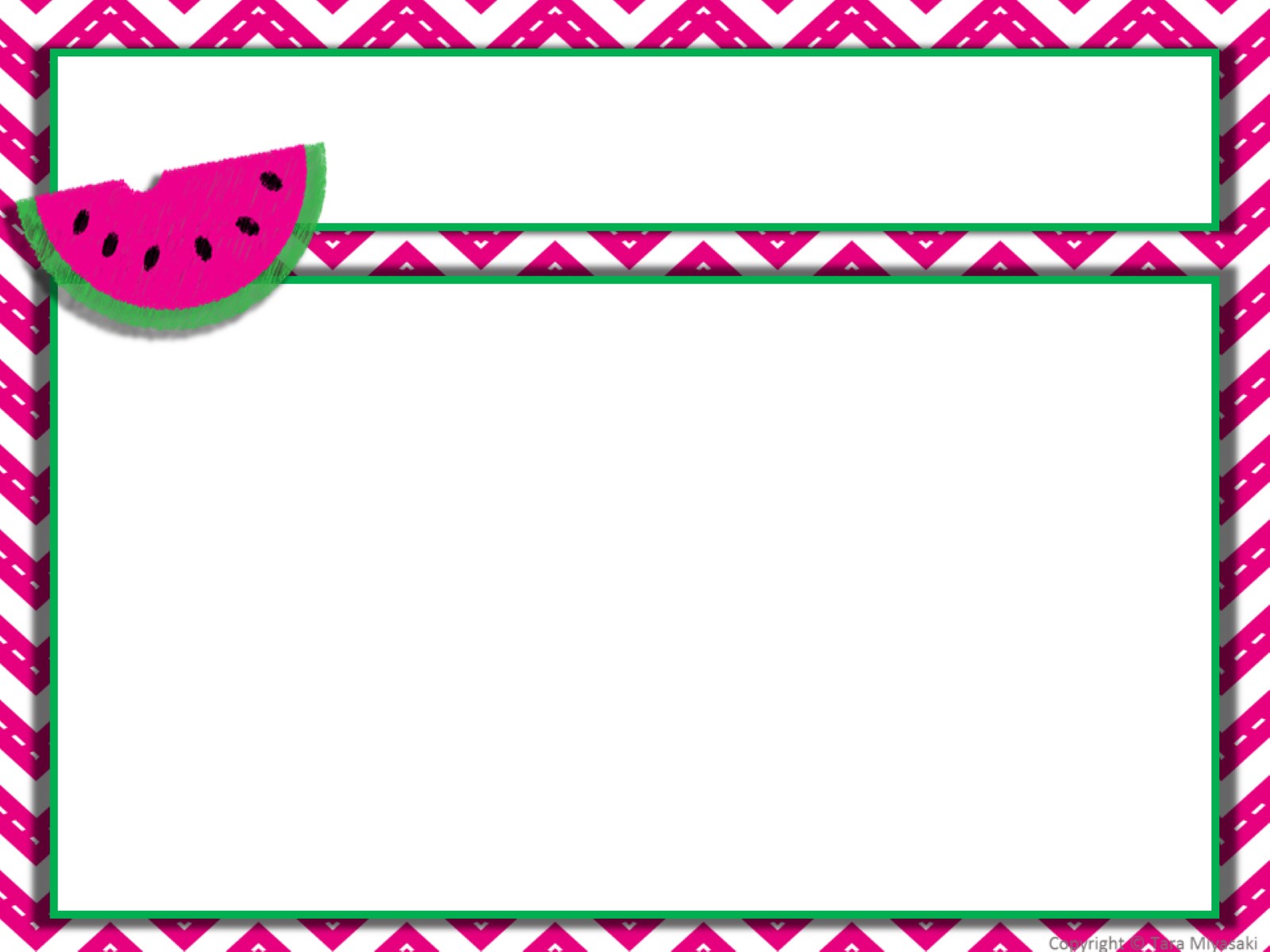 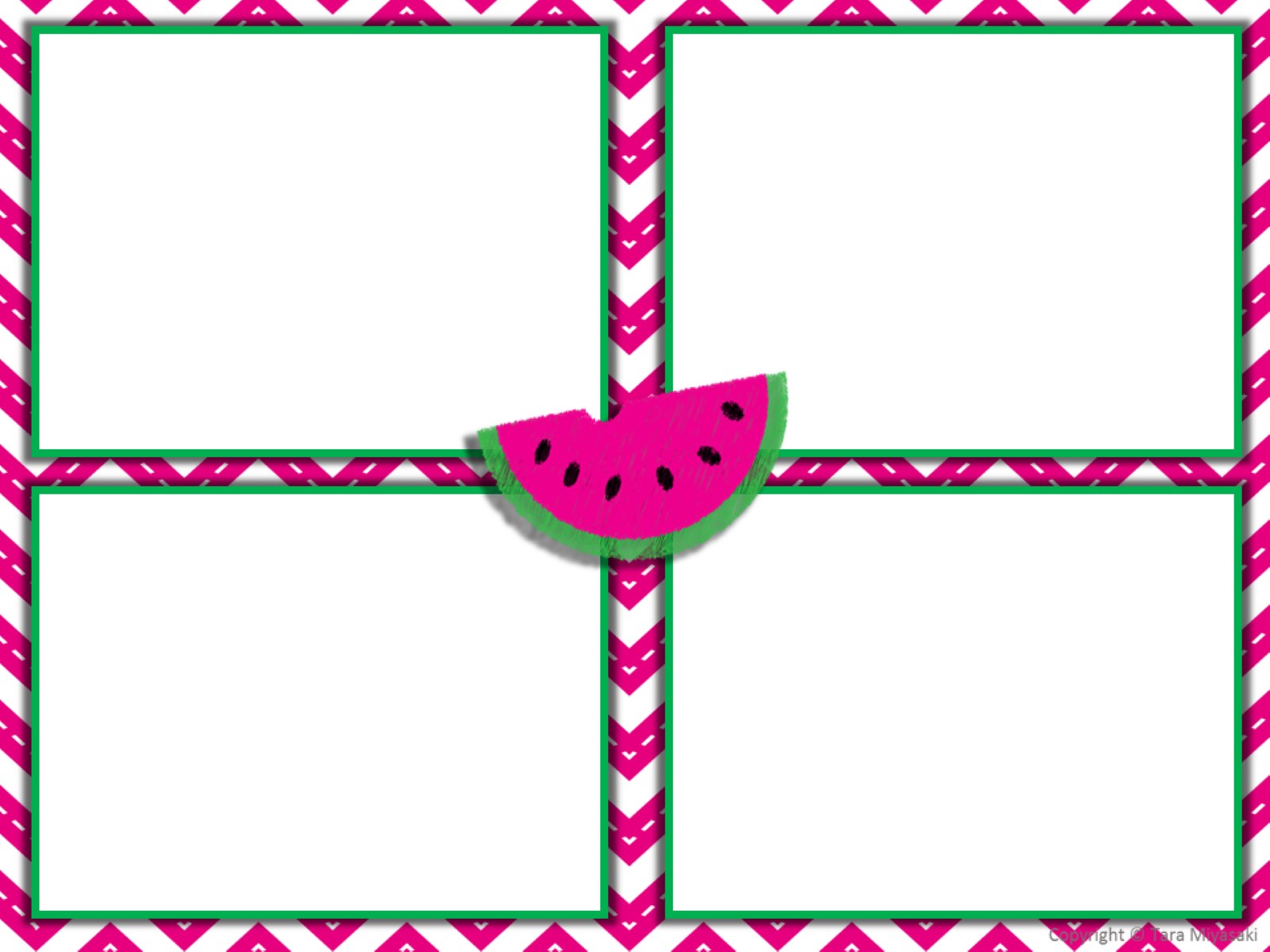 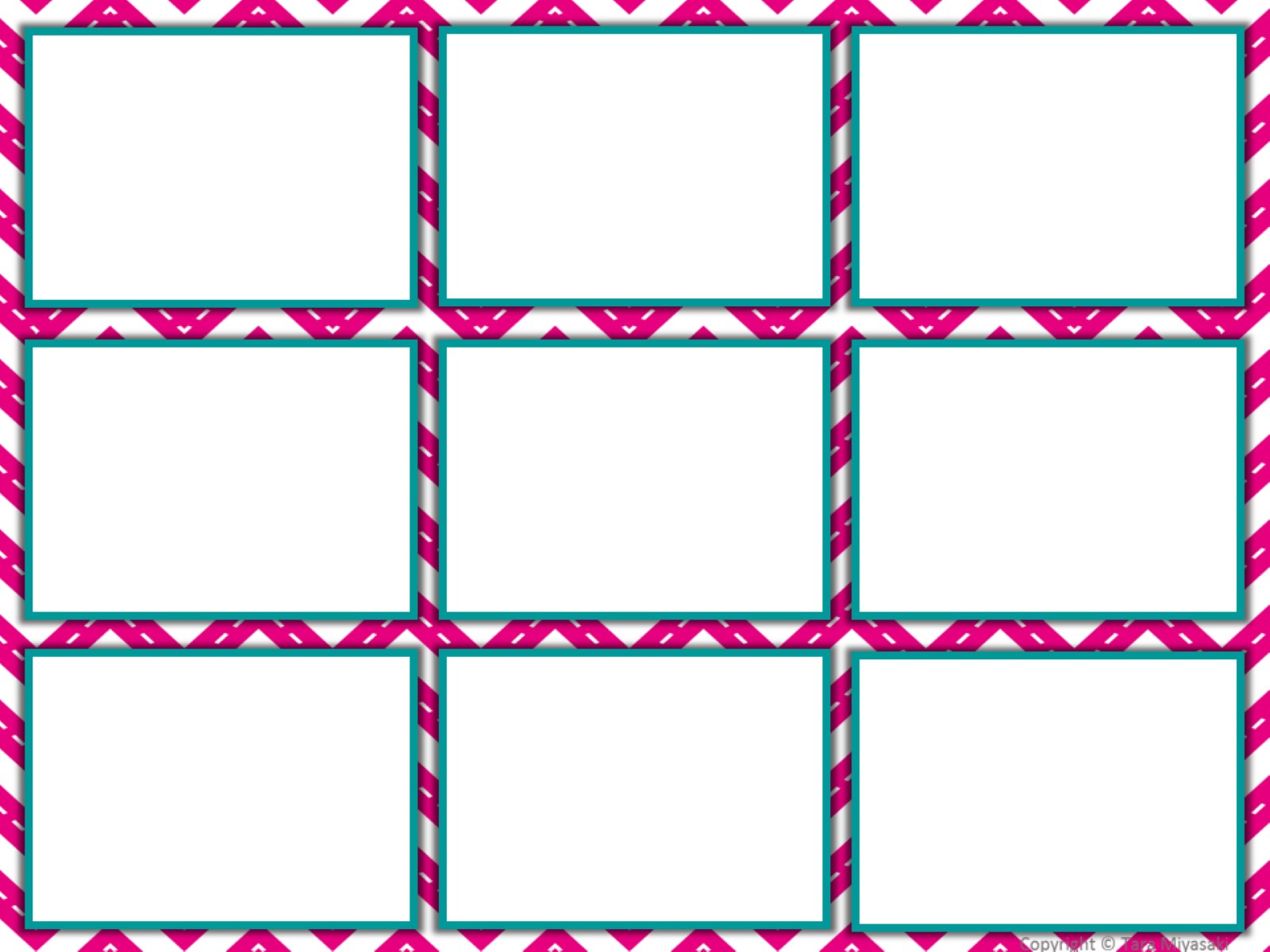